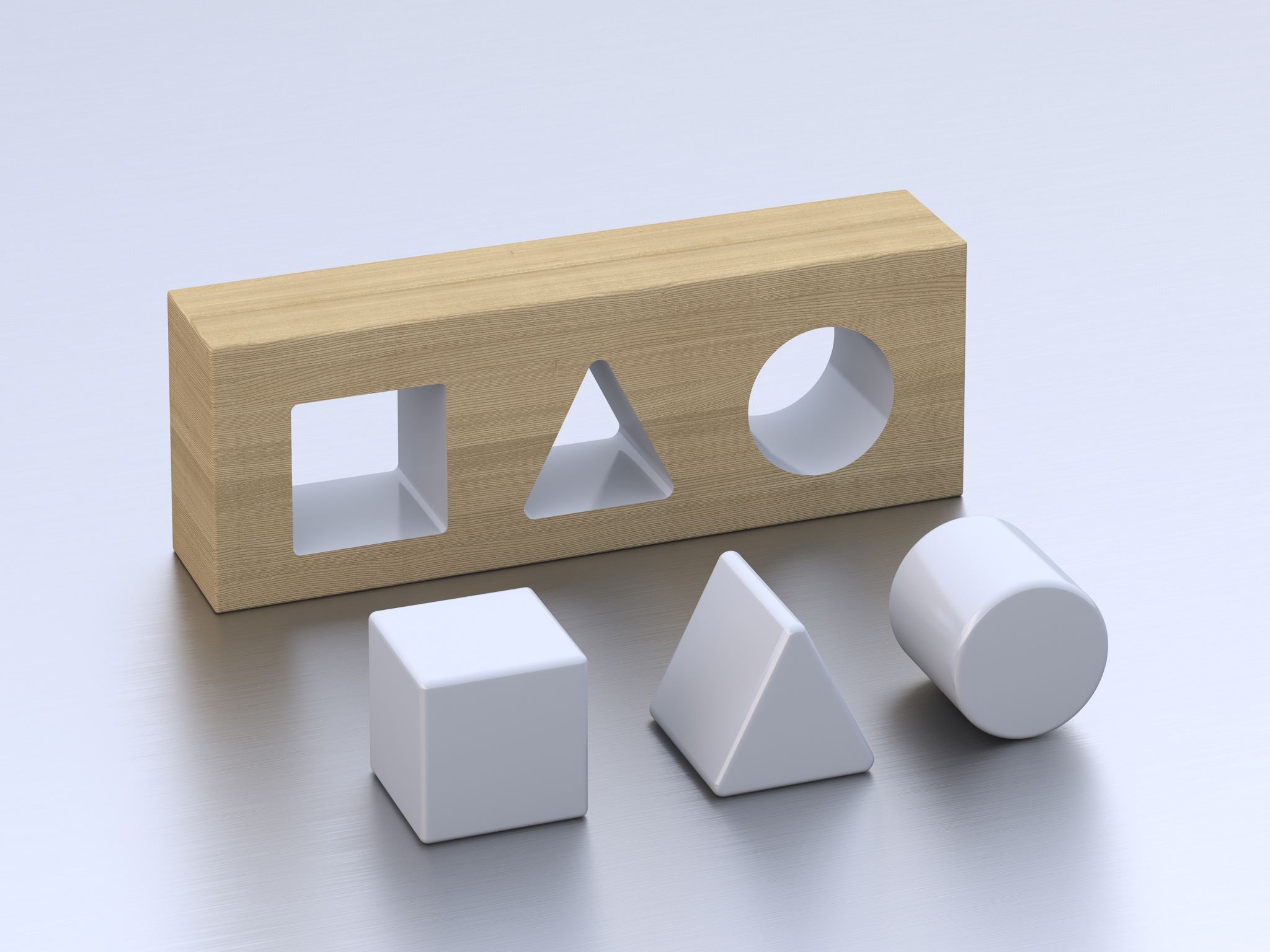 John Abbott College & Concordia University
Practical intro to AI using 3 educational kits
Target Audience
Reseach Questions
Technology Criteria for kits
AI technologies with low learning curve
Packages and libraries with well documented tutorials.
E.g. Teachable Machine.
Low hardware requirements.
E.g. TinyML with Wio Terminal
Offload heavy computing as much as possible.
E.g. Edge Impulse and  Colab
Datasets requiring minimal preparation
Plan Overview
Match technology to activity
Test possible combinations.
Create kit prototypes with educational materials
Help from Grad student in Education Technology.
Test kits in classroom
Collect feedback and iterate.
Survey students
Themes, hopes and concerns.
Teacher focus group
Use survey to brainstorm activities.
Test available technologies
Help from Undergrad student.